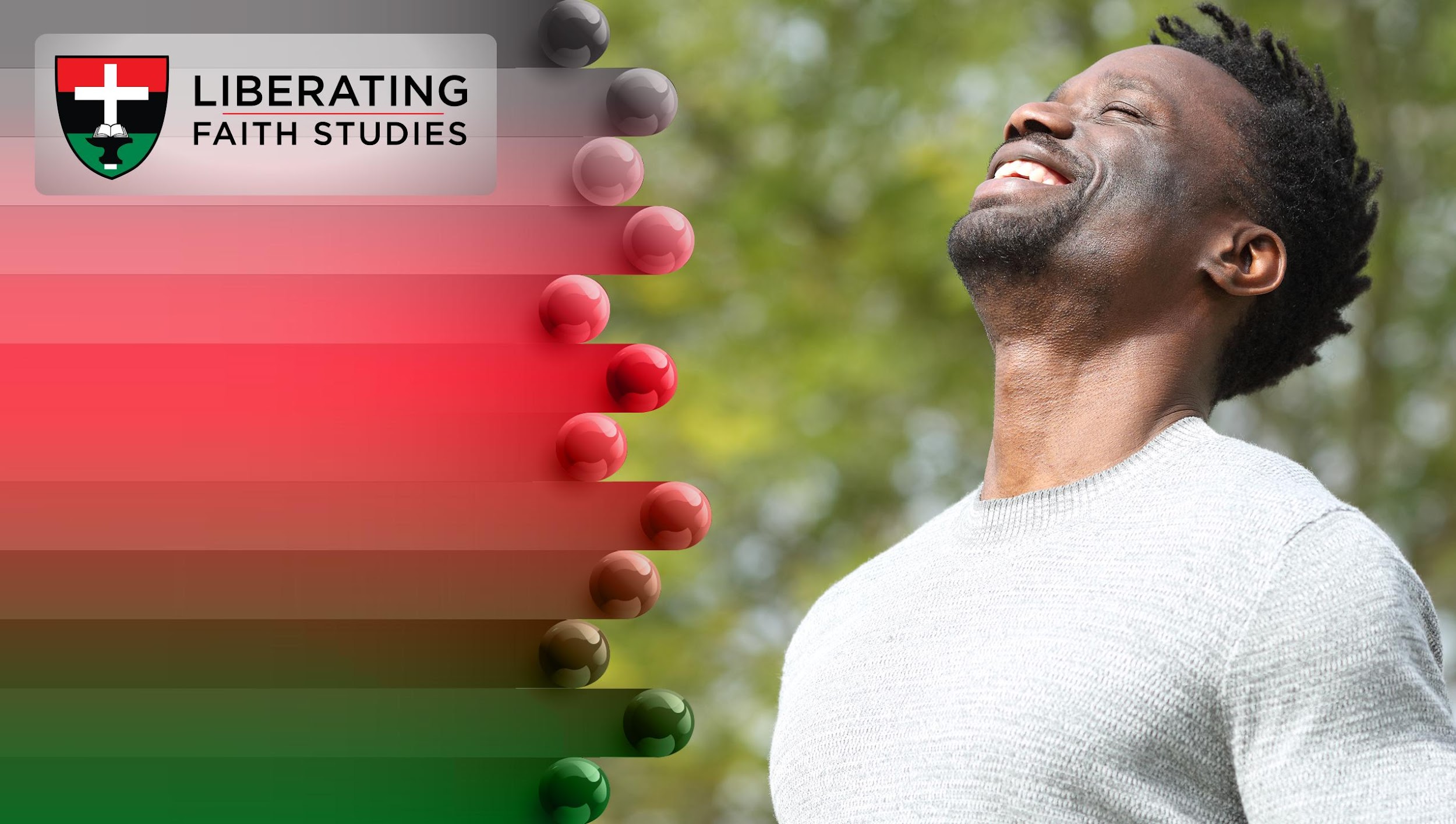 LESSON 8:  April 24, 2022
Freedom in Christ Jesus

Focus Scripture: John 8:31-38 

Key Verse: “So if the Son makes you free, you will be free indeed.” John 8:36 (NRSV)
John 8:31-38 (NRSV)
31	Then Jesus said to the Jews who had believed in him, “If you continue in my word, you are truly my disciples;
32	and you will know the truth, and the truth will make you free.”
33	They answered him, “We are descendants of Abraham and have never been slaves to anyone. What do you mean by saying, ‘You will be made free’?”
34	Jesus answered them, “Very truly, I tell you, everyone who commits sin is a slave to sin.
35	The slave does not have a permanent place in the household; the son has a place there forever.
36	So if the Son makes you free, you will be free indeed.
37	I know that you are descendants of Abraham; yet you look for an opportunity to kill me, because there is no place in you for my word.
38	I declare what I have seen in the Father’s presence; as for you, you should do what you have heard from the Father.”
Key Term
Disciple – One who accepts and assists in spreading the doctrines of another; a dedicated follower of Jesus.
Slave – Being legally owned as property by another; a metaphorical description of a person’s bondage to sin.
Your title here
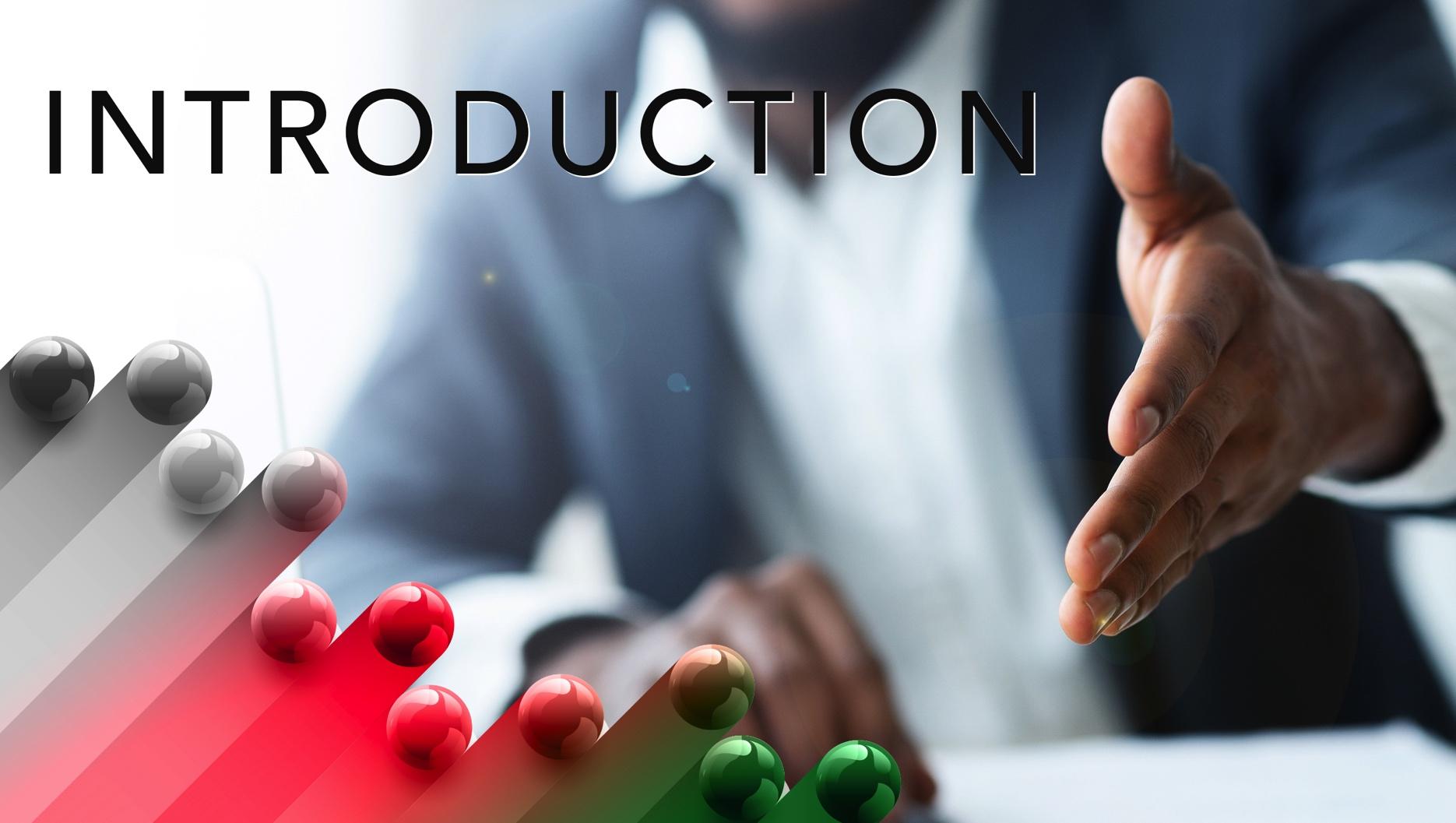 The gospel of John provides this narration of Jesus’ teaching on the enslavement of sin and recognizing a true disciple. John documents several key incidents in which Jesus validates his authority to forgive and redeem others from their sins. As the Pharisees confront Jesus with a woman caught in the act of adultery, he cleverly redirects the issue of sinfulness back to her accusers.
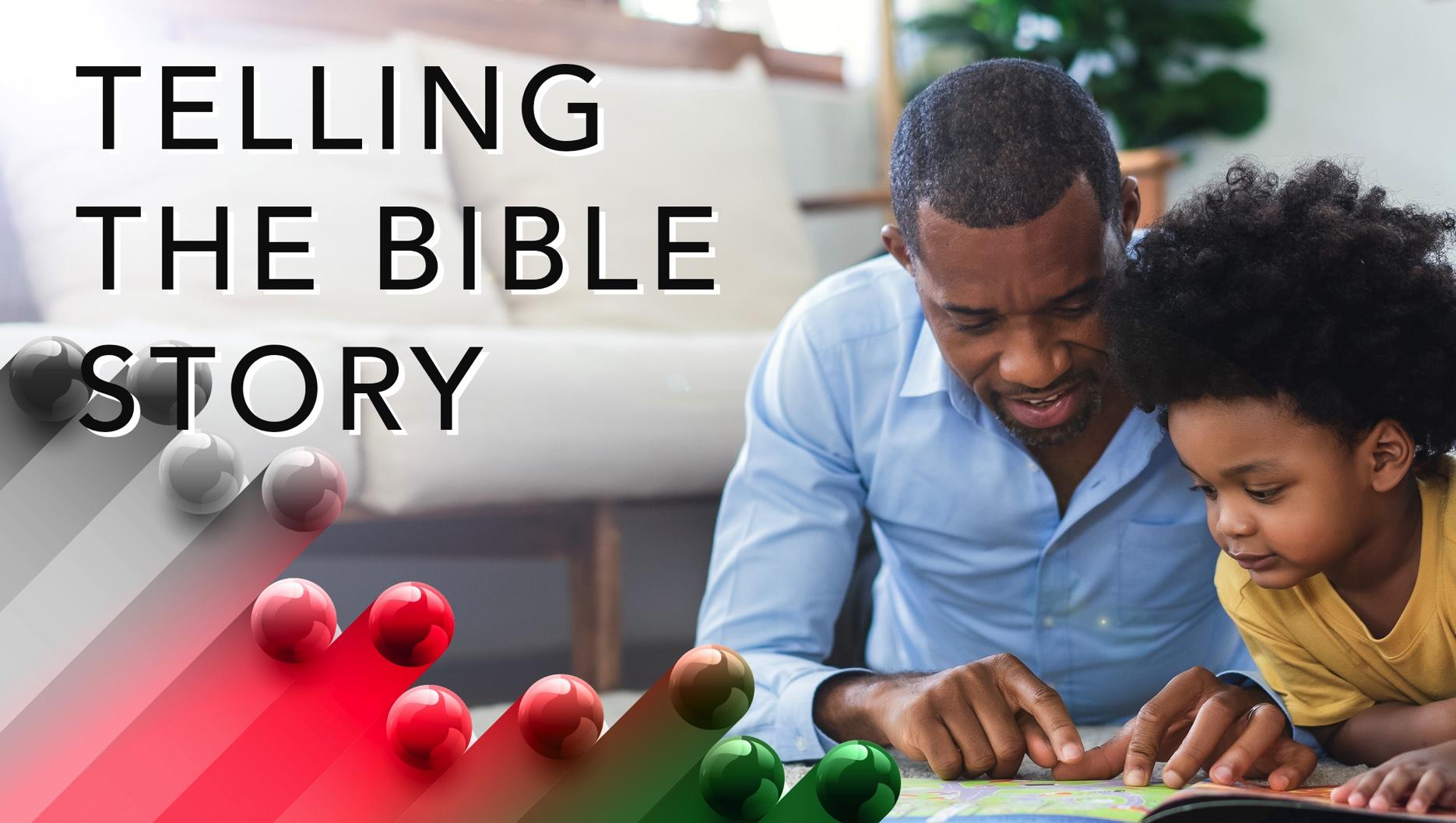 John’s gospel provides an extensive narrative that examines the distorted teachings and practices of Jewish law compared to the word of God presented by Jesus. As Jesus enters a discussion with these believers, he recognizes their literal interpretation of every word he presents. His statement that they would be set free leads them to focus on physical bondage. The people question Jesus’ words, as their prideful nature compels them to focus on their heritage as children of Abraham (v. 33).
A wonderful serenity has taken possession
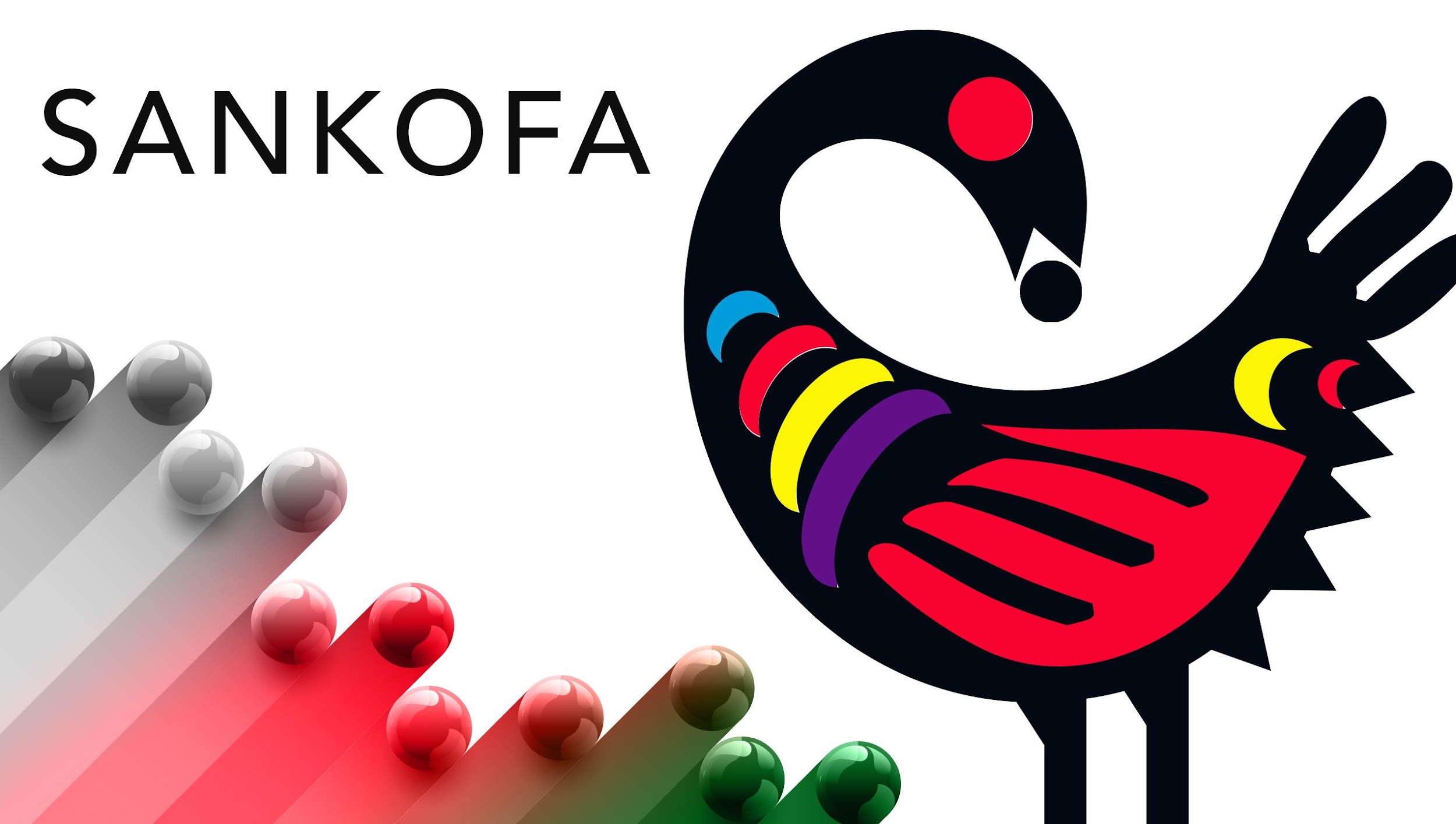 A wonderful serenity has taken possession
Freedom is a word that most people associate with liberation from incarceration or slavery.
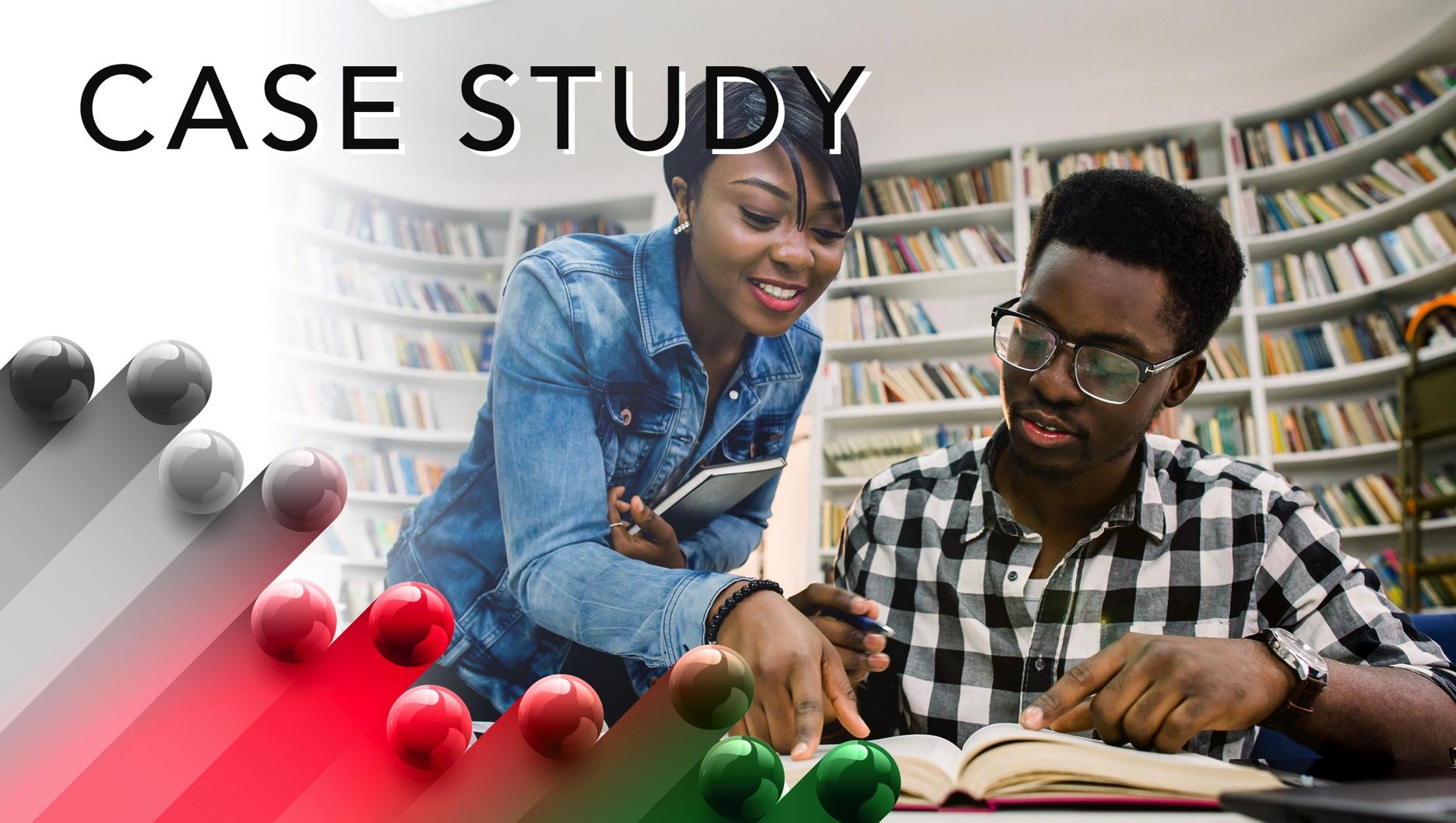 The definition of freedom has been a contested issue in the United States for over four hundred years. A collection of court cases can be found in the chronicles of America’s history that illustrate the abuse and misuse of this word. One of the most egregious injustices was the Dred Scott Supreme Court decision. Under the guidance of Chief Justice Roger B. Taney, the Supreme Court solidified the belief of whites having superiority over blacks. Dred Scott was born into slavery in Southampton County, Virginia, around 1799. He was originally owned by Peter Blow. When Blow died, his daughter Elizabeth sold Scott to Dr. John Emerson in 1833.
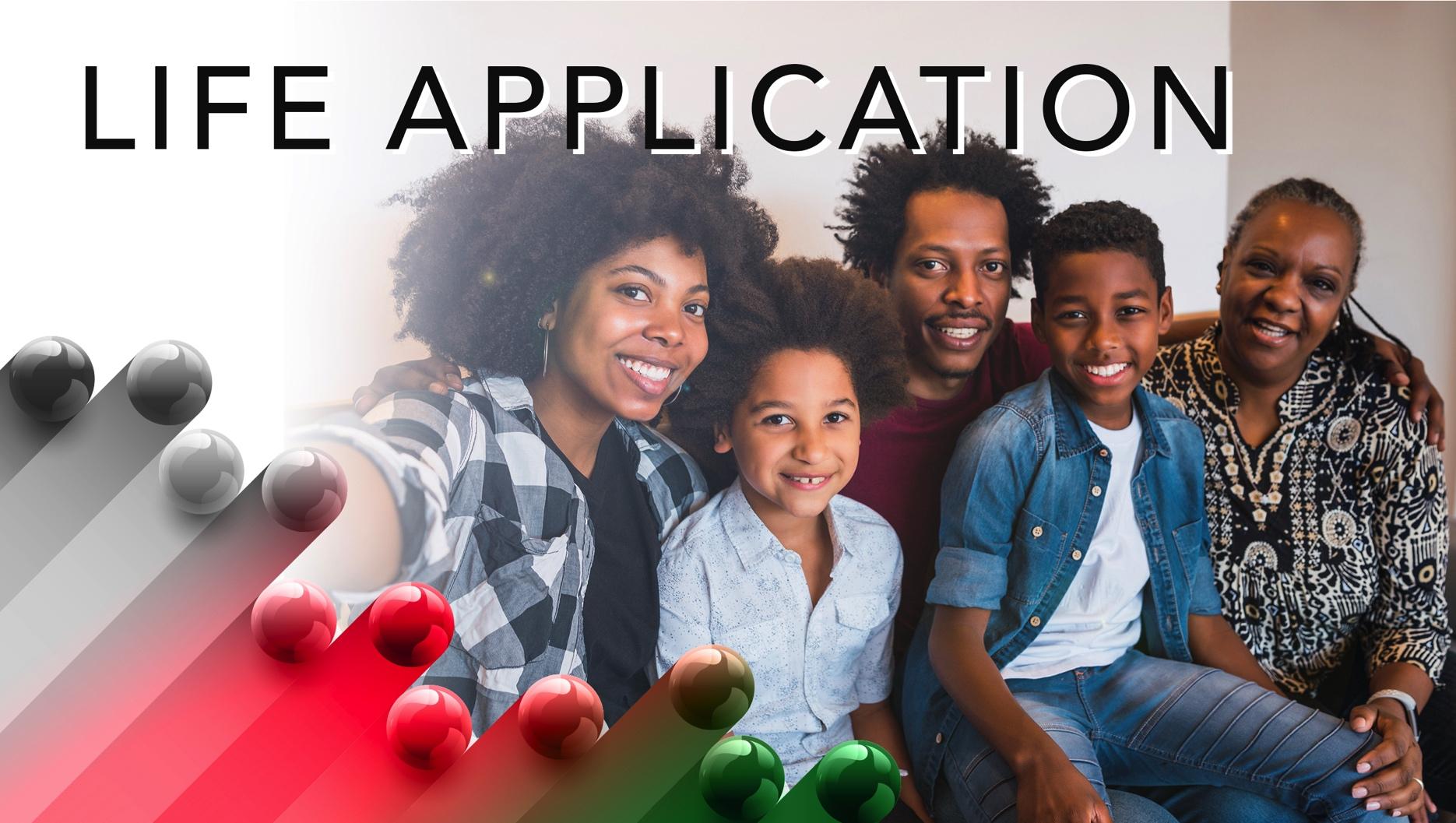 Freedom is often overlooked and unappreciated. Americans rarely recognize the privileges afforded to them as U.S. citizens that are not offered to citizens of other countries. A new generation of African Americans have not been afforded the proper education of black history and are therefore less informed and possibly even less appreciative of the benefits and rights applied to this era.
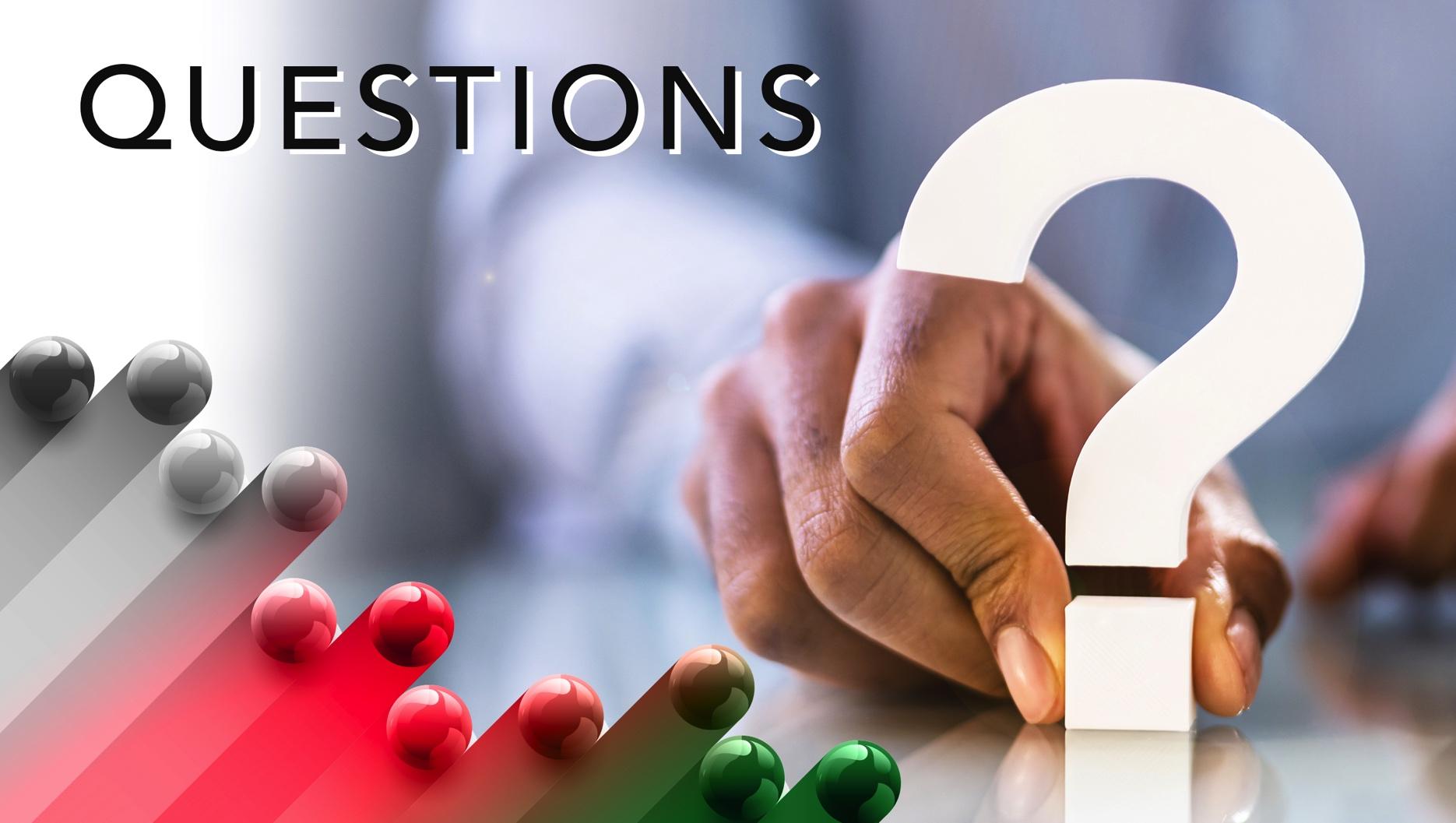 1. 	How can the church better inform the members and the community about the issues impacting civil liberties in our society? 
2. 	What are some methods to engage youth and young adults in these discussions while also encouraging them to embrace a spiritual relationship with Christ as well as a connectional relationship with the local church?
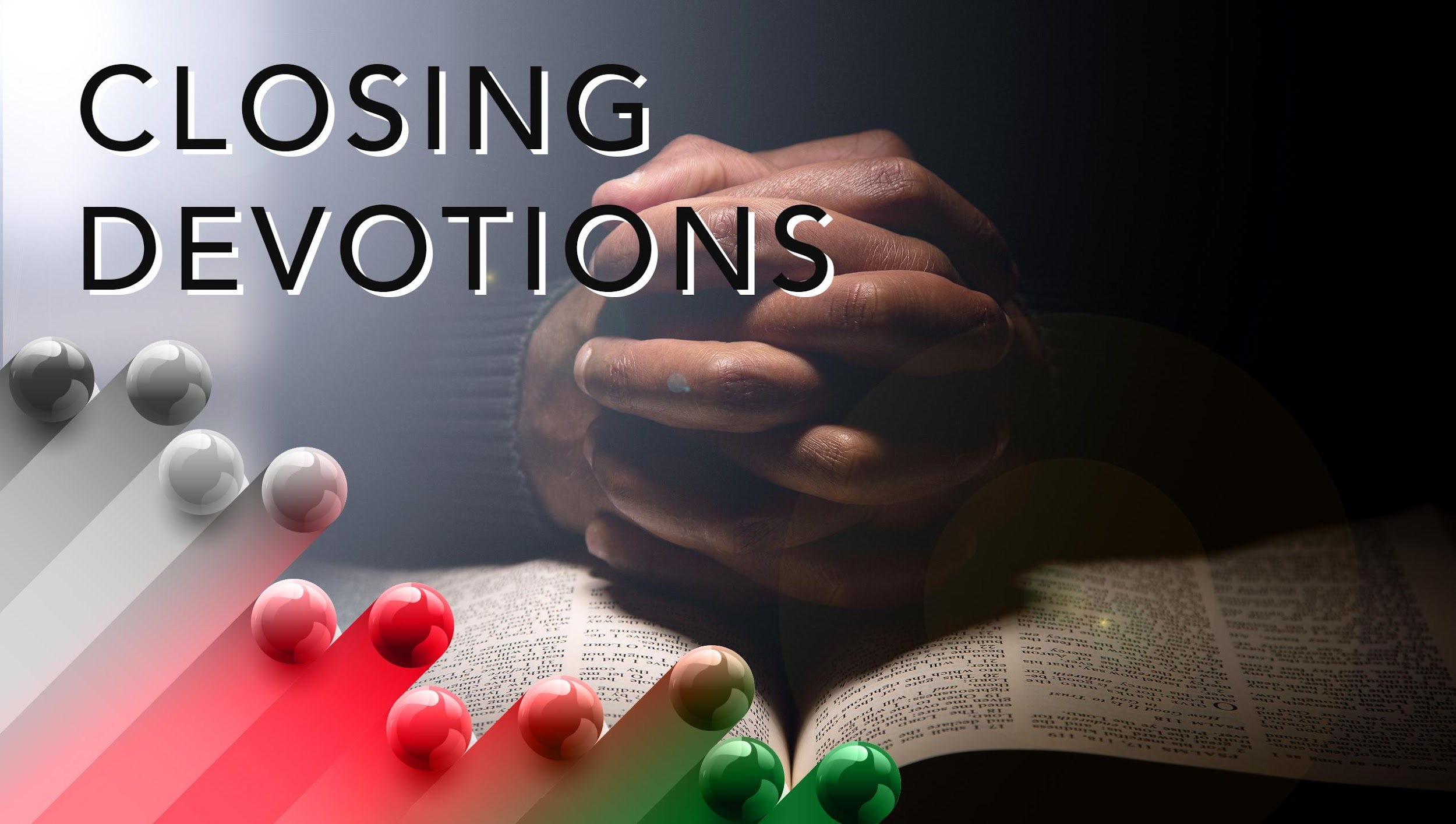 Closing Hymn or Song of Praise: “Let the Church Say Amen” by Andrae Crouch
Closing Prayer: God of Our Weary Years (1921) by James Weldon Johnson
God of our weary years, God of our silent tears,
Thou who hast brought us thus far on the way.
Thou who has by thy might, led us into the light,
Keep us forever in the path, we pray. 
Lest our feet stray from the places, our God where we met thee,
Lest our heart, drunk with the wine of the world, we forget thee.
Shadowed beneath thy hand.
May we forever stand.
True to our God, true to our native land!